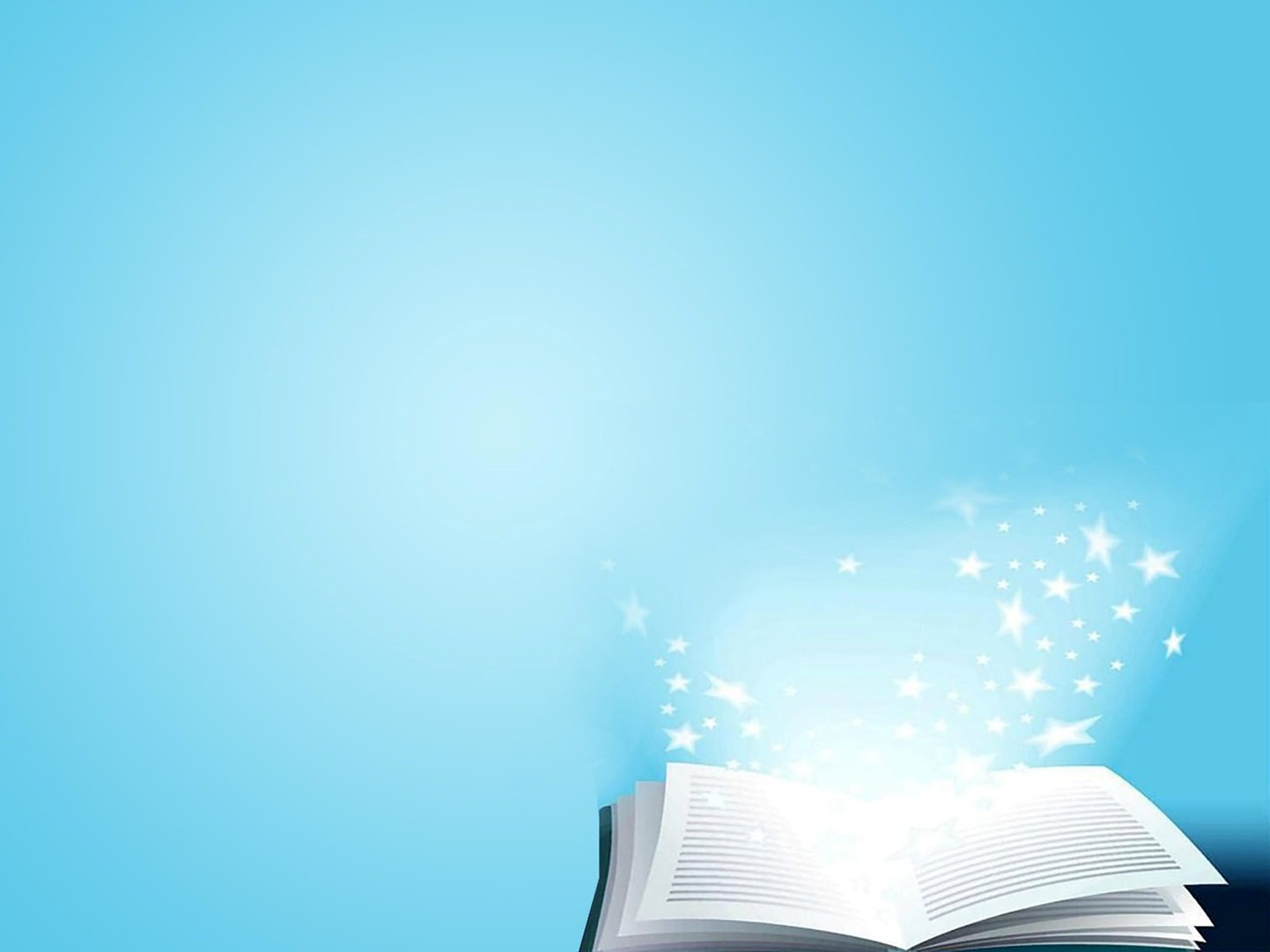 Конспект занятия по художественной литературе в подготовительной группе.

Цель: продолжать развивать интерес к художественной литературе.
Задачи: 
1.Умение видеть различия между сказкой, рассказом и стихотворением.
2. Формировать знание детей о персонажей сказок, название сказок.
3. Развивать  речь, память, внимание, мышление.
4. Воспитывать интерес к художественной литературе.

Предварительная работа:  книги, иллюстрации, портреты писателей и поэтов.
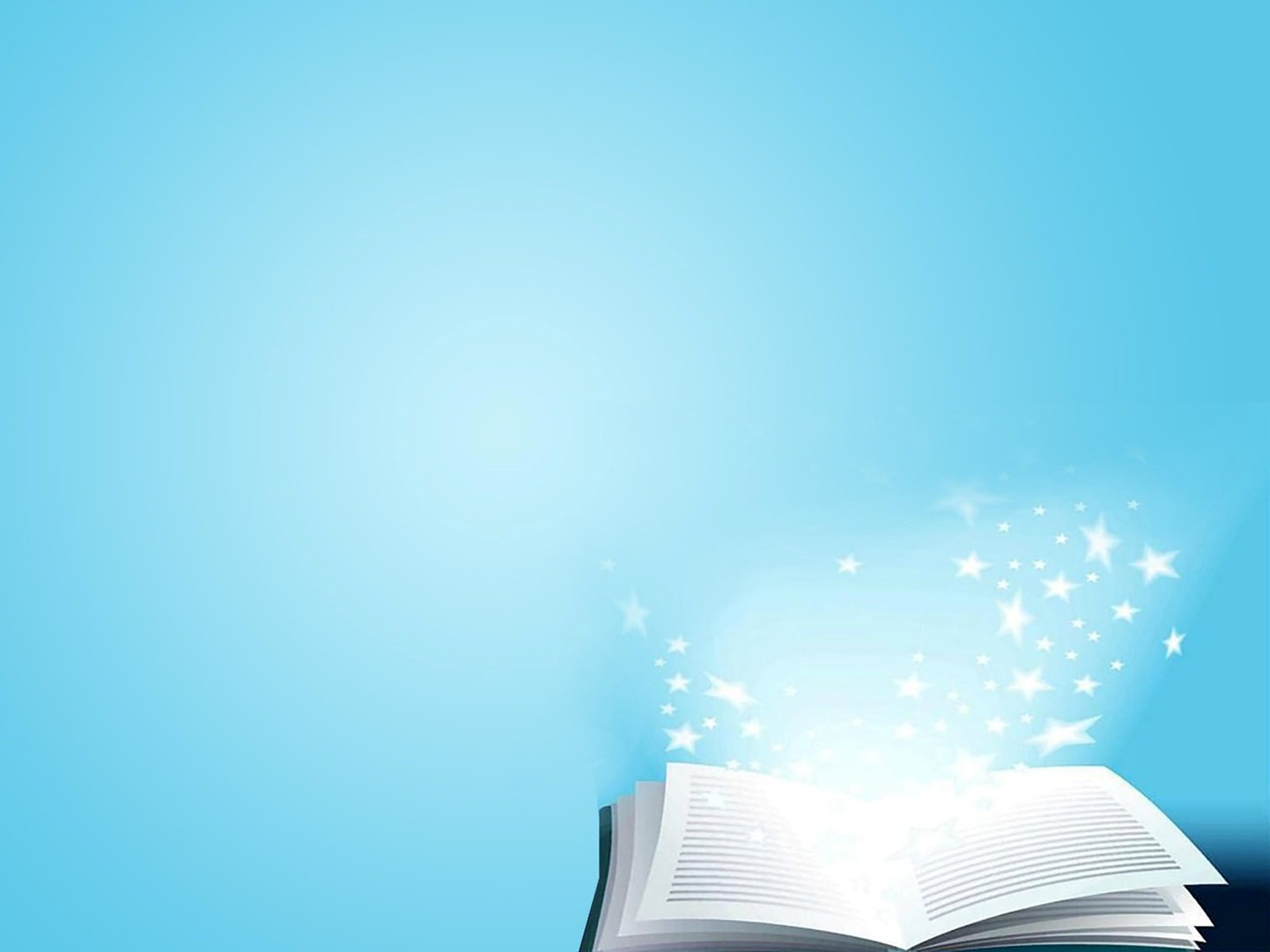 Ход занятия:
Шире, наш чудесный круг (отходят назад, делают круг шире)
Я твой друг и ты мой друг (руки вытянуть вперед, прижать к груди)
Влево, вправо, повернитесь (поворачиваются влево, вправо)
И друг другу улыбнитесь.

О чем мы будем говорить на этом занятии, вы узнаете, если разгадаете кроссворд.
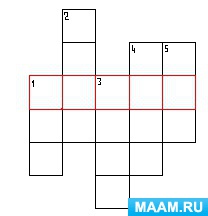 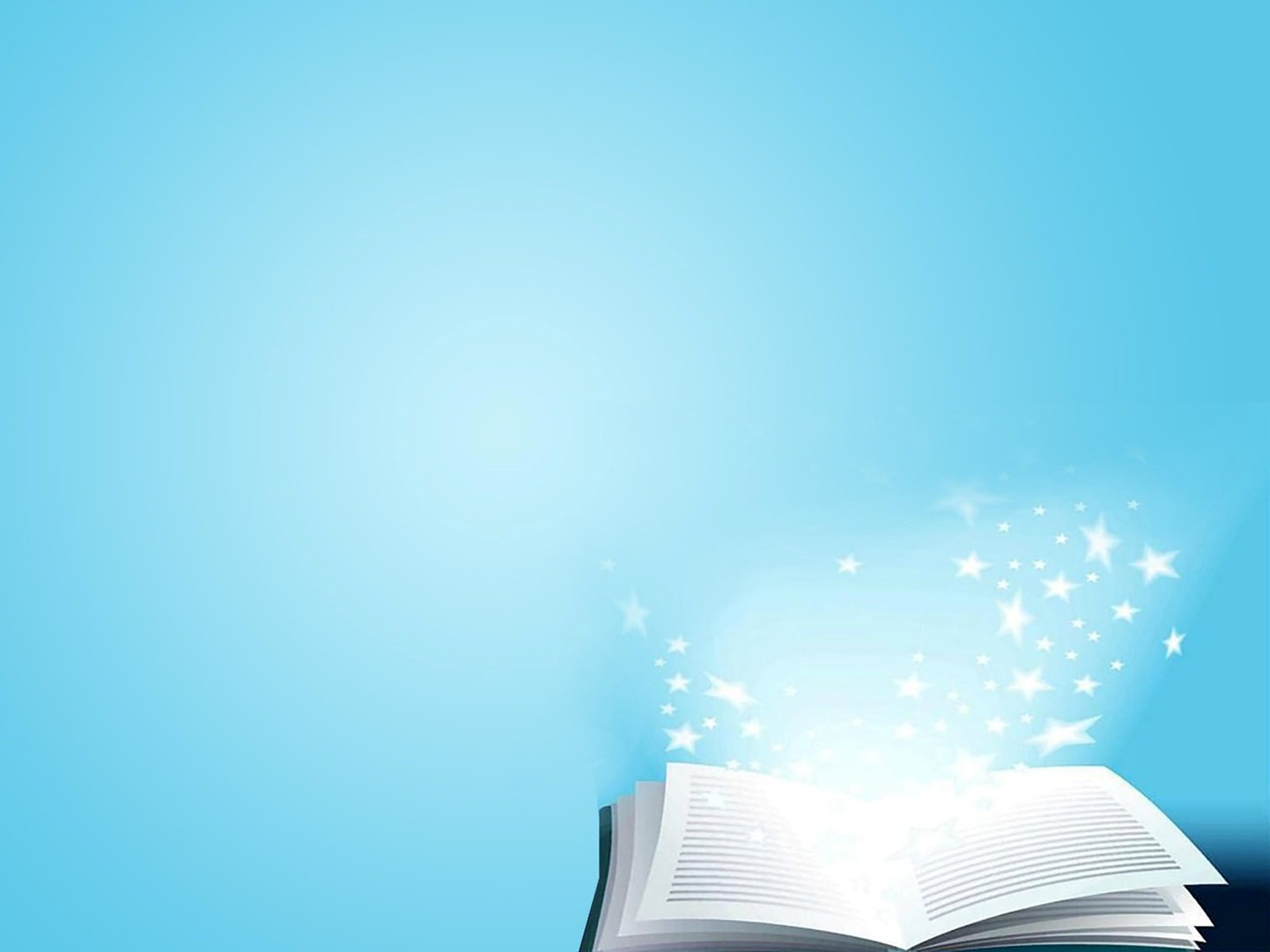 Вопросы к кроссворду:

1. Кто у Лукоморья ходит по цепи кругом?
2. Сивка – бурка, это кто?
3. Какое имя дают царевичу в русских народных сказках?
4. Где кощеева смерть?
5.«И на весь крещеный мир, приготовила б я…
Загадка: 
Не дерево, а с листочками.
Не рубашка, а сшита.
Не человек, а рассказывает.

Прочитайте в кроссворде выделенное слово.
Как вы думаете, ребята, много ли на свете книг? Где они хранятся? Для чего людям нужны книги? (Книги дают людям знания, учат чему-то, помогают узнать что-то новое).
Чем отличается сказка от рассказа? (в сказках есть присказка, зачин, концовка). Как обычно начинаются сказки, какой у них зачин? (В некотором царстве, Жили – были, Было у отца три сына)
У всех ли сказок есть автор? Что означает выражение «русская народная сказка»? Какие русские народные сказки вы знаете?
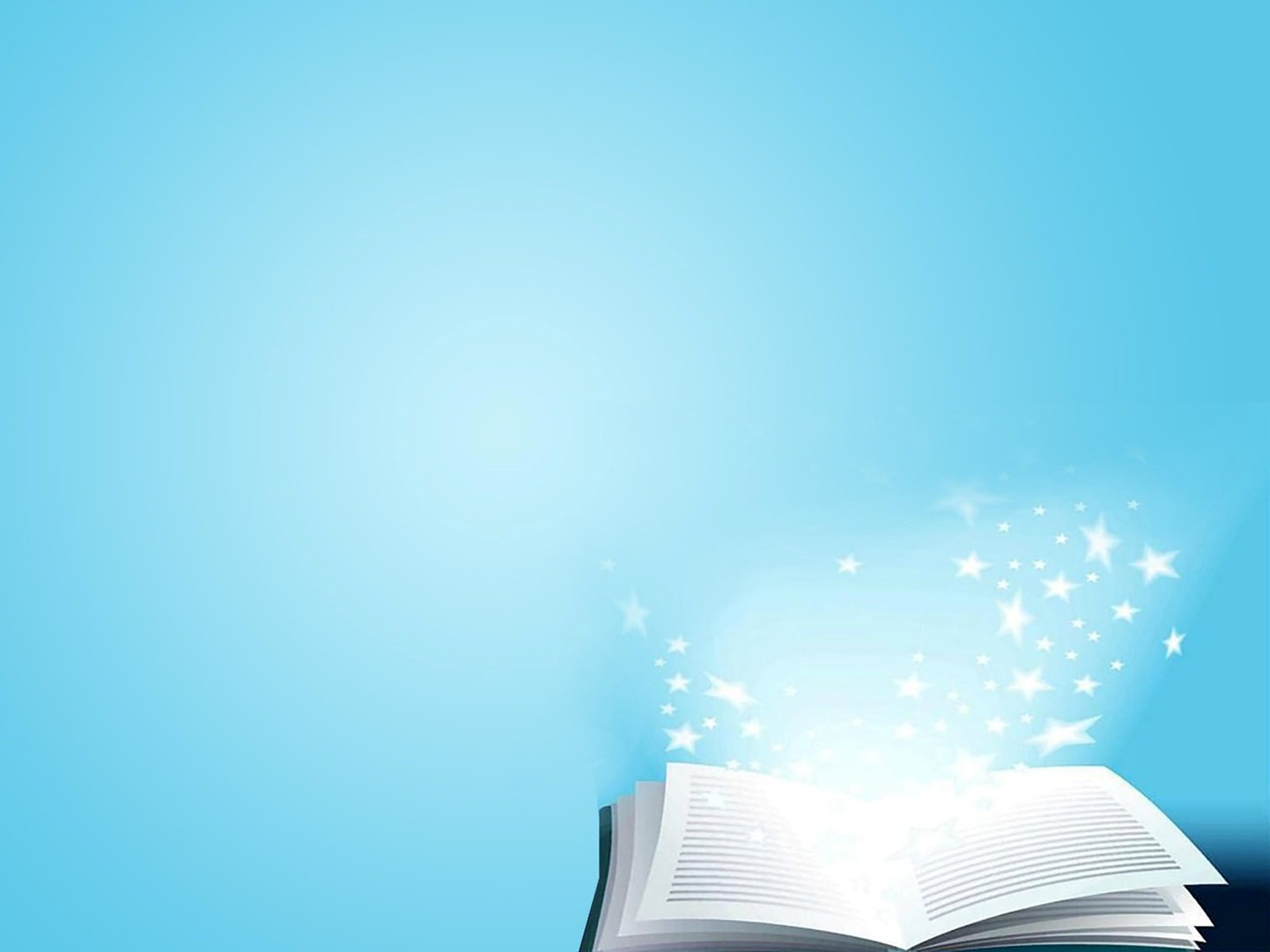 Викторина «Знаешь ли ты русские народные сказки».

1. Рыжая плутовка, хитрая да ловкая. К дому подошла – обманула петуха.
Унесла его в тёмные леса, за высокие горы, за быстрые реки.
(«Лиса и петух»)
2.О какой героине говорится:
Летела стрела и попала в болото, а в этом болоте поймал её кто – то.
Кто распростился с зеленою кожей? Сделался мигом красивой пригожей. (Царевна – лягушка)
3. Как называется сказка, главный герой которой едет на печке к царю?
(«По щучьему веленью»).
4. В какой сказке девочка, чтобы попасть из леса домой, спряталась в коробе с пирогами, который нёс медведь? («Маша и медведь»).
5.В какой сказке главных героев спасает речка с кисельными берегами и печка с ржаными пирожками от догонявших гусей. («Гуси – лебеди»).
6.Ровно семь лепестков,
Нет пестрее цветков.
Оторвёшь лепесток —
Полетишь на восток,
И на север, и на юг
И вернёшься в детский круг.
Ты желанья загадай,
Исполненья ожидай.
Что же это за цветок?
Лютик? Ландыш? Огонёк? (Цветик - семицветик)
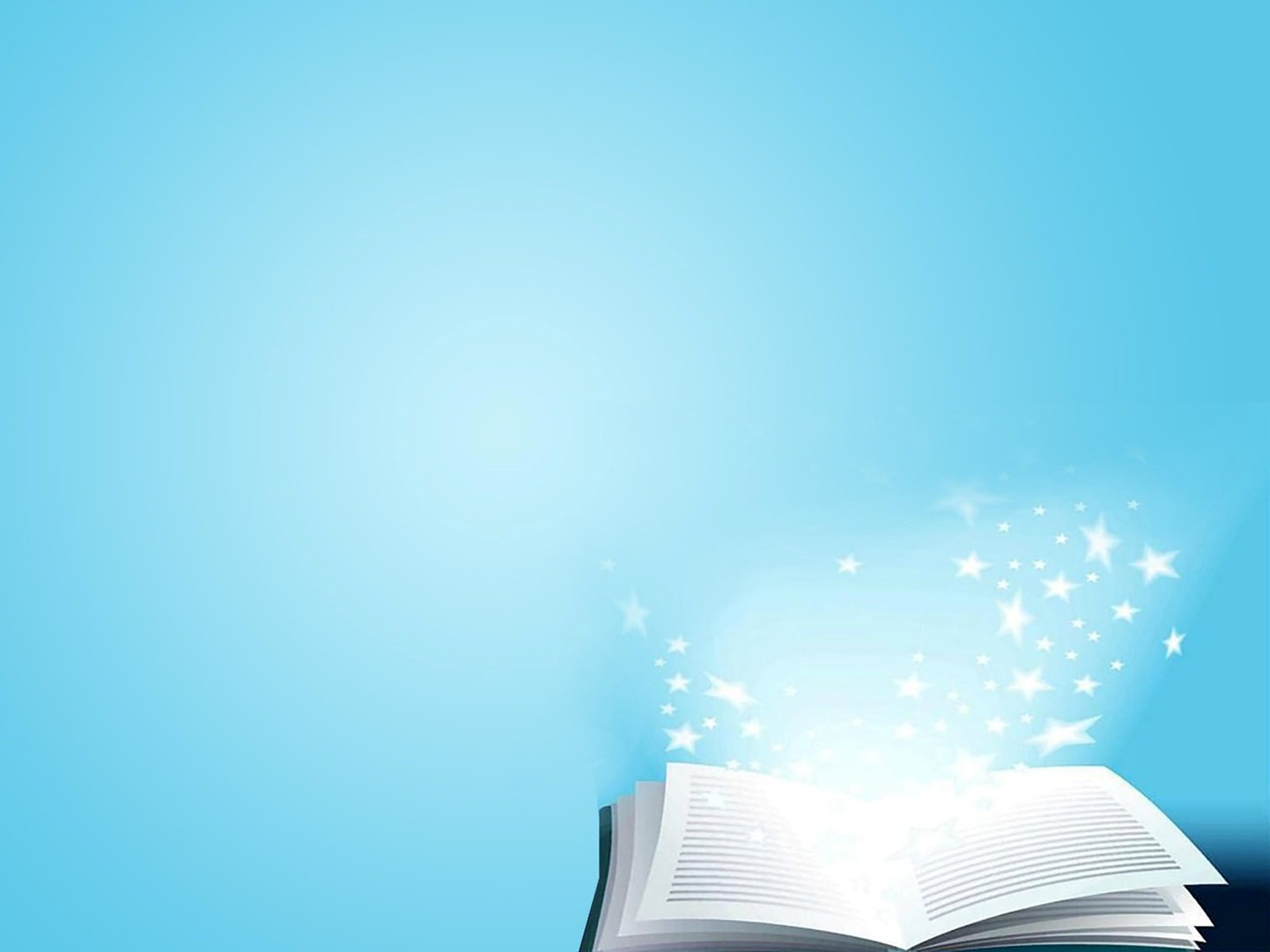 Физкультминутка: 

«Нам пора передохнуть

Потянуться и вздохнуть

Покрутили головой и усталость вся долой!

1,2,3,4,5, шею надо разминать.

Встали ровна. Наклонились 1- вперед и 2- назад

Потянулись, распрямились.

Повторяем все подряд.(повороты)

А потом мы приседаем. Это важно, сами знаем.

Мы колени разминаем, наши ноги упражняем.
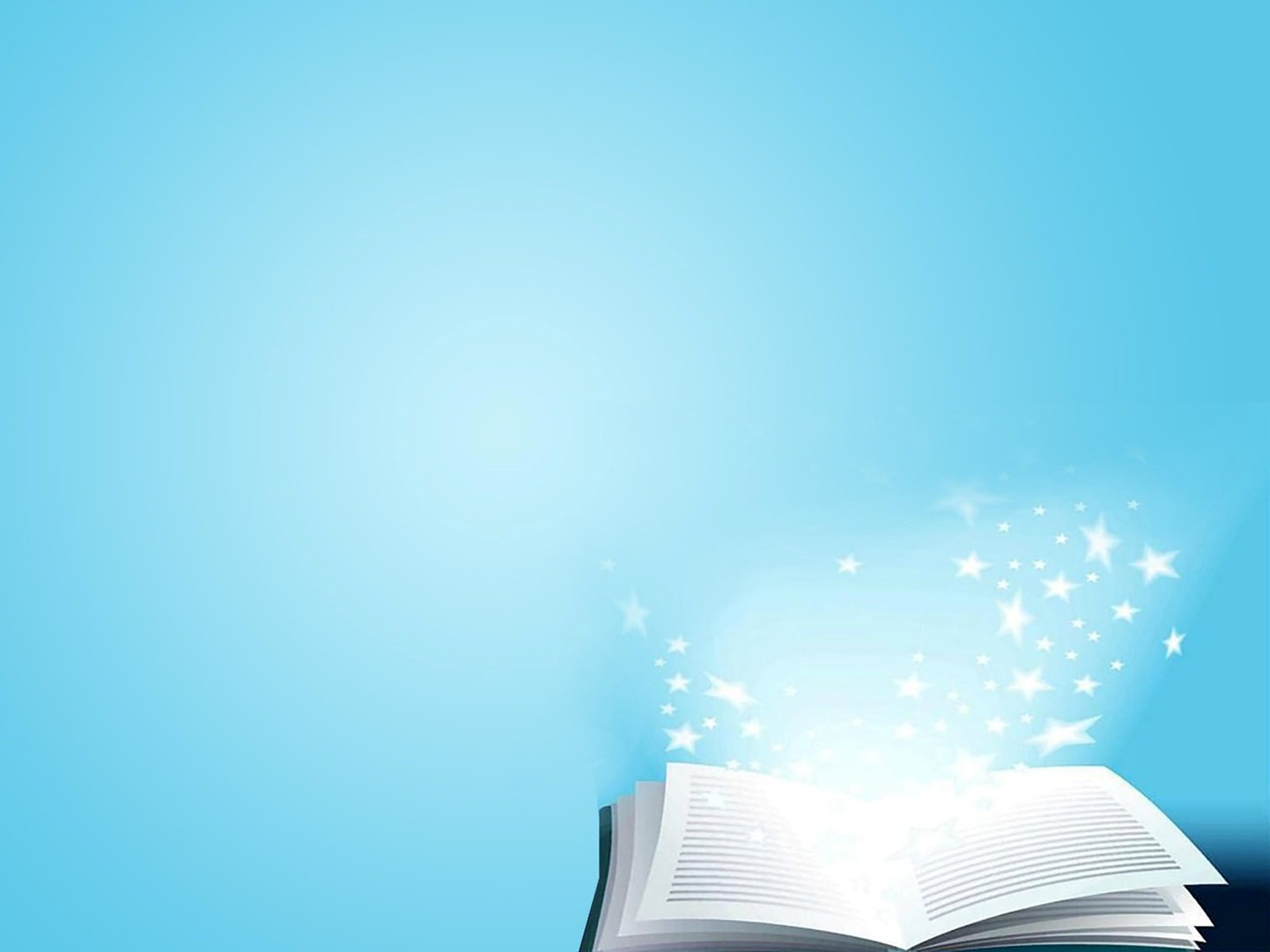 Игра «Спой вместе с героем»
Ведущий предлагает вспомнить, какие песенки пелись героями разных сказок.

1.Пела свою песенку мама-коза, когда возвращалась
к своим детушкам-козлятушкам из леса?
(«Козлятушки, ребятушки, отопритеся, отворитеся,
ваша мама пришла, молочка принесла. Бежит молочко
по вымечку. Из вымечка – по копытечку, из копытечка
– во сыру землю»);
2.Пел песенку Колобок, когда катился по лесу?
(«Я – Колобок, Колобок, по сусеку скребен, на
сметане мешон, на окошке стужен, я от бабушки
ушел, я от дедушки ушел»);
3.Пела песенку хитрая лисичка-сестричка,
когда ехала верхом на сером волке?
(«Битый небитого везет, битый небитого везет»);

Игра «Комплименты».
Сидя в кругу, все берутся за руки. Глядя в глаза соседу, надо сказать ему несколько добрых слов, за что-то похвалить. Принимающий комплимент кивает головой и говорит: «Спасибо, мне очень приятно!»
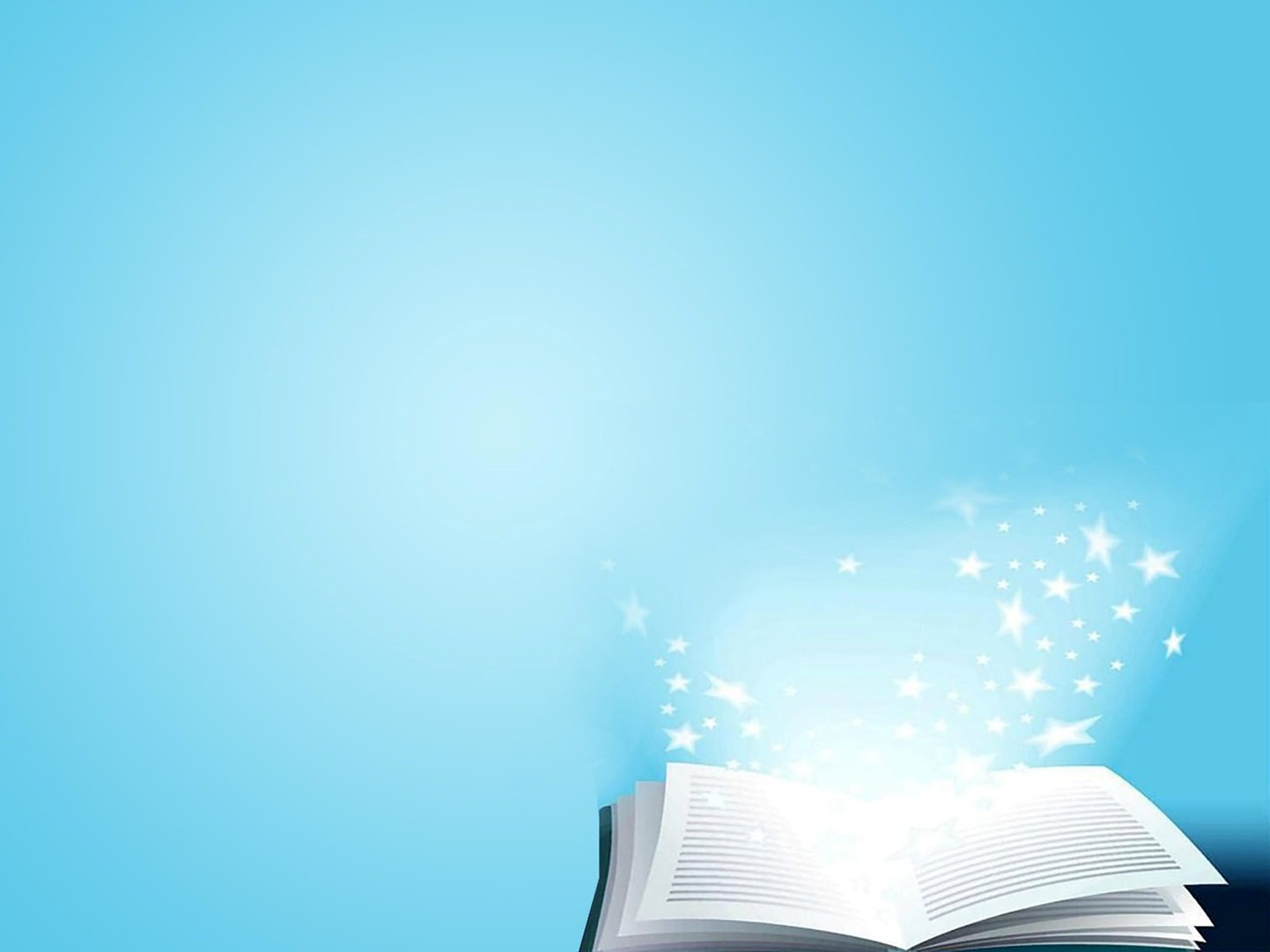 Игра «Добавлялки»

 А теперь давайте поиграем в игру «Добавлялки» Я говорю, а вы добавляете слово.
Ра-ра-ра - начинается. .(игра)
Ры-ры-ры - у мальчика. (шары)
Ро-ро-ро - у Маши новое. .(ведро)
Ру-ру-ру - продолжаем мы. (игру)
Ре-ре-ре - стоит домик на. (горе)
Ар-ар-ар - кипит наш. (самовар)
Ор-ор-ор - созрел красный. (помидор)
Лу-лу-лу - сидит кот. (в углу)